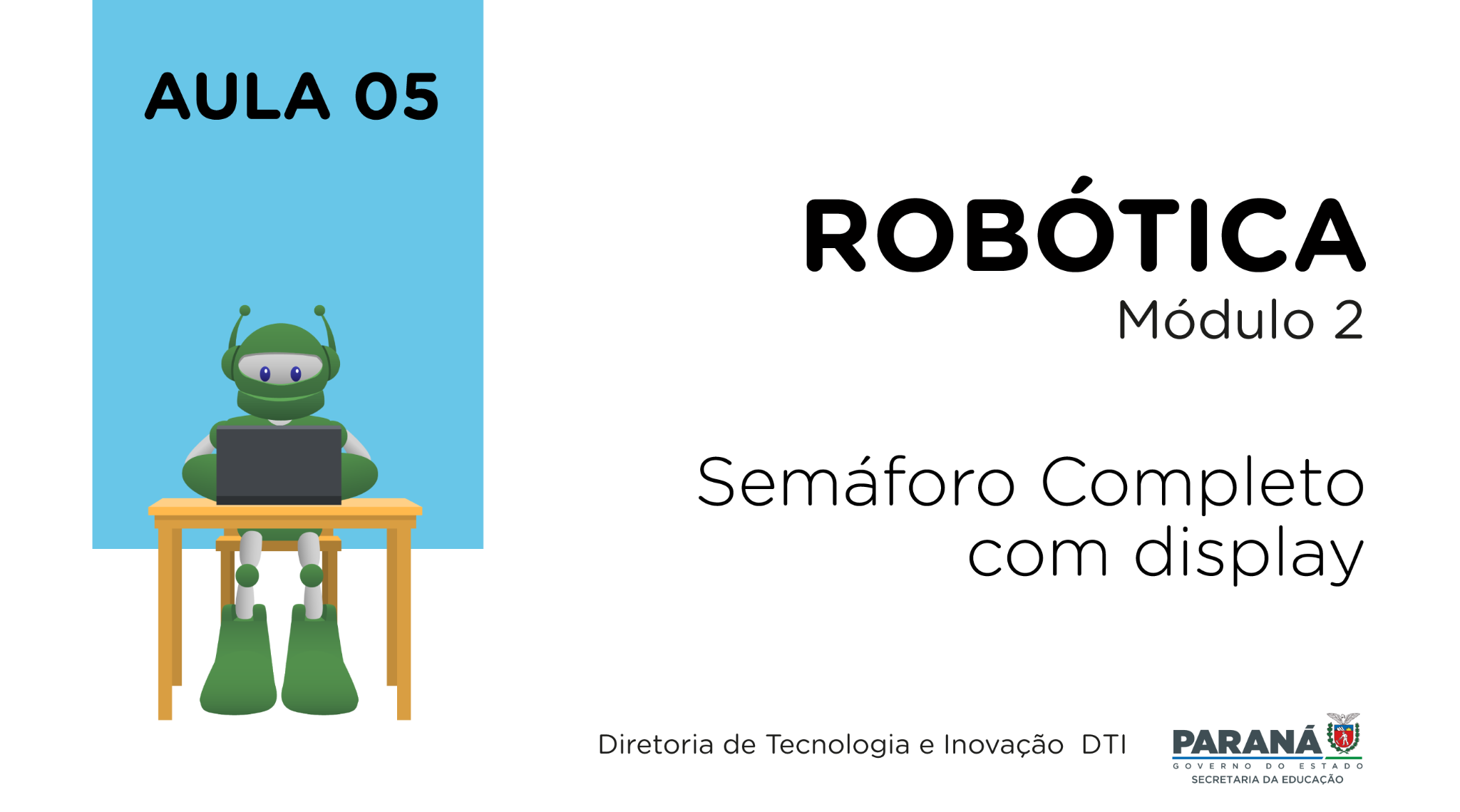 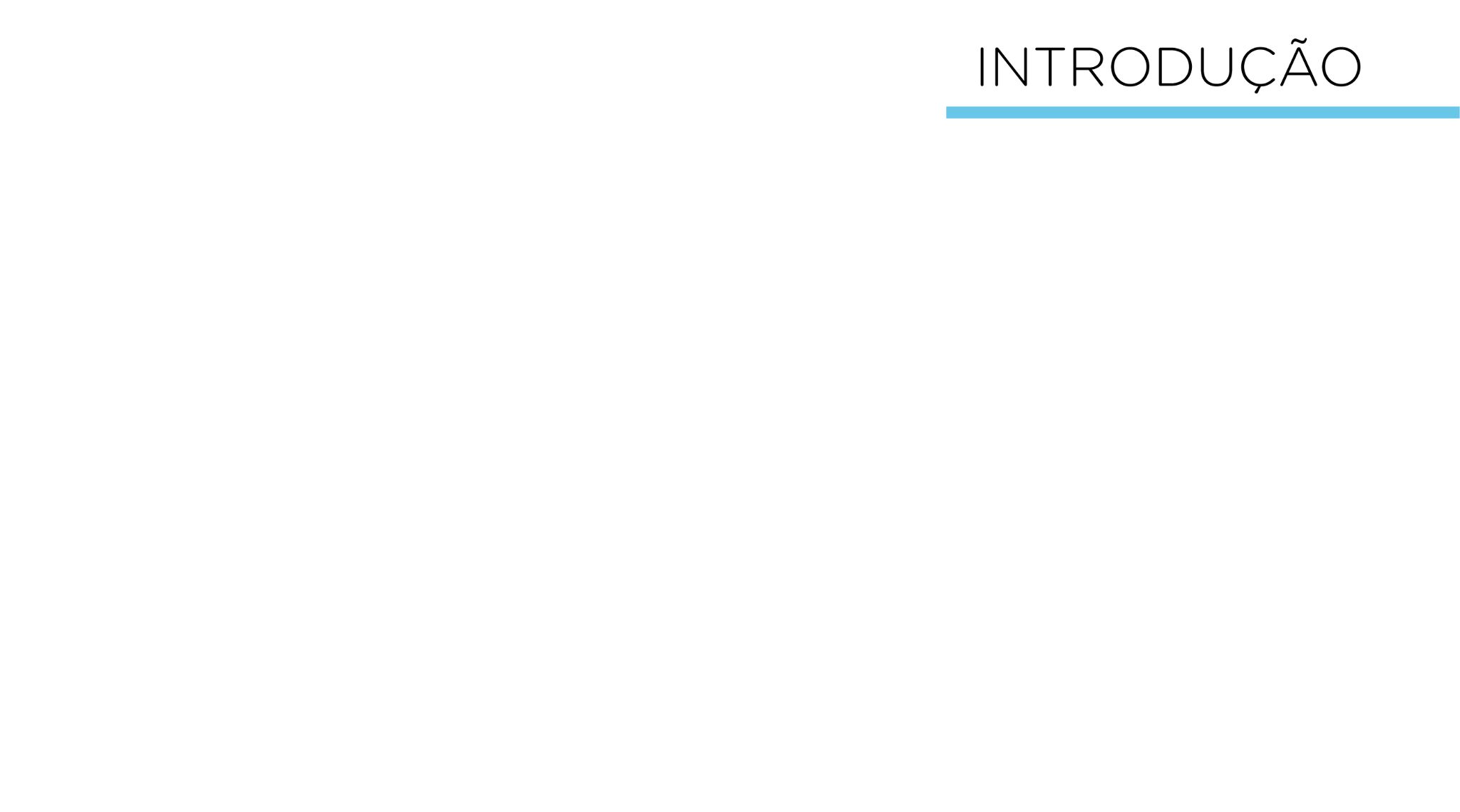 Nesta aula, vamos simular, via programação, um semáforo que informe ao pedestre, através de painel com contagem regressiva, o tempo exato para atravessar na faixa de segurança antes do fechamento do semáforo.
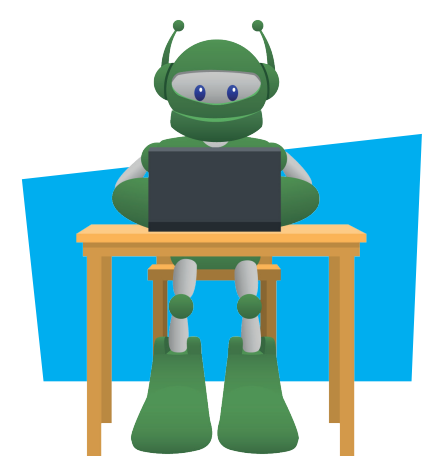 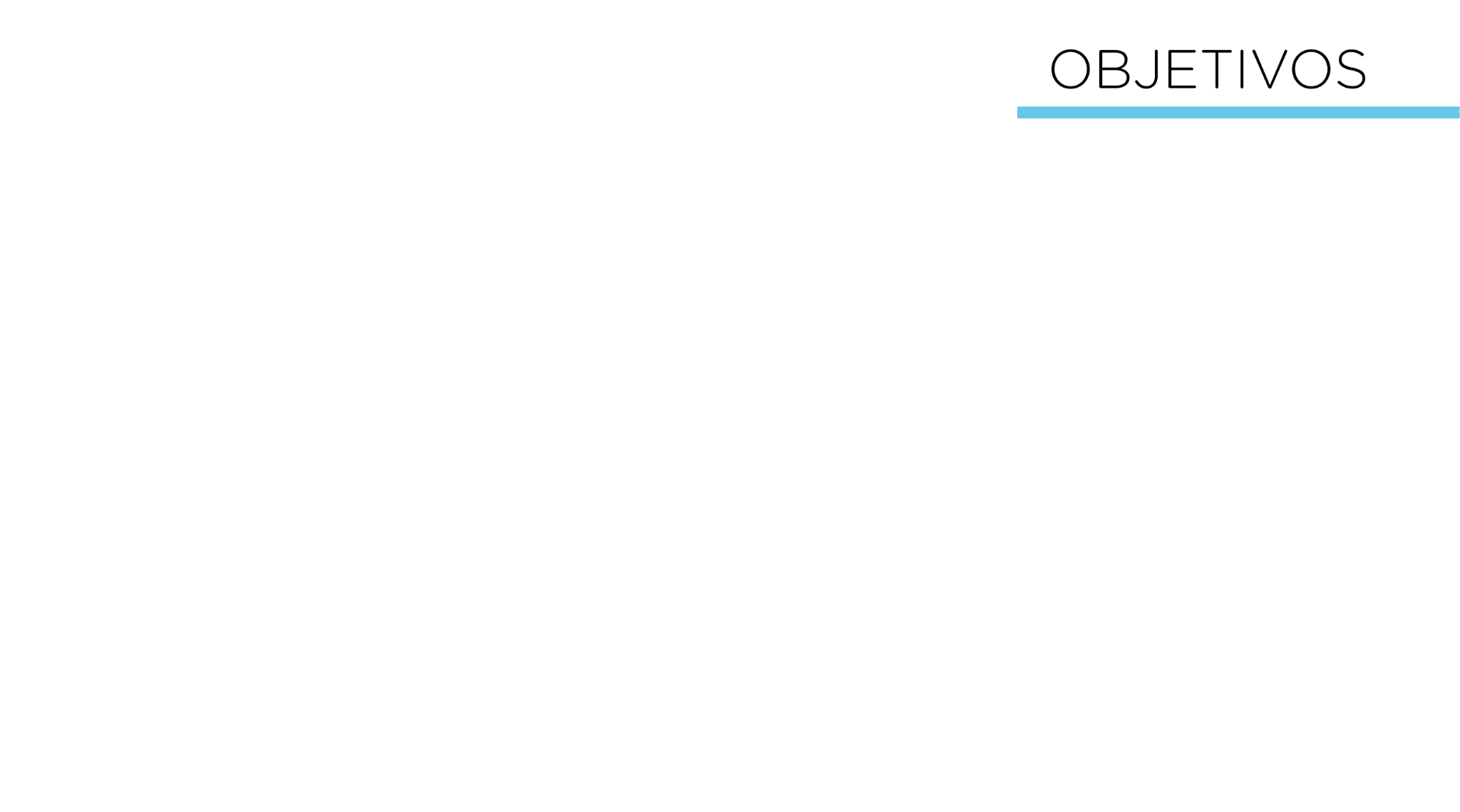 Simular o funcionamento dos semáforos de veículos e pedestres; 
Utilizar funções para programar a abertura e o fechamento dos semáforos; 
Controlar a abertura do semáforo de pedestres através do acionamento de um push button (chave táctil);
Programar a contagem regressiva para o fechamento do semáforo de pedestres
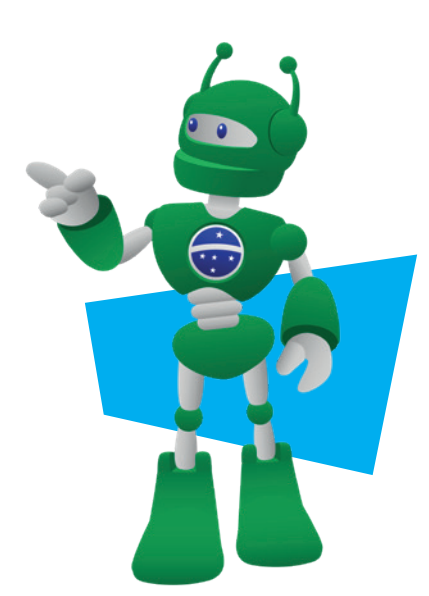 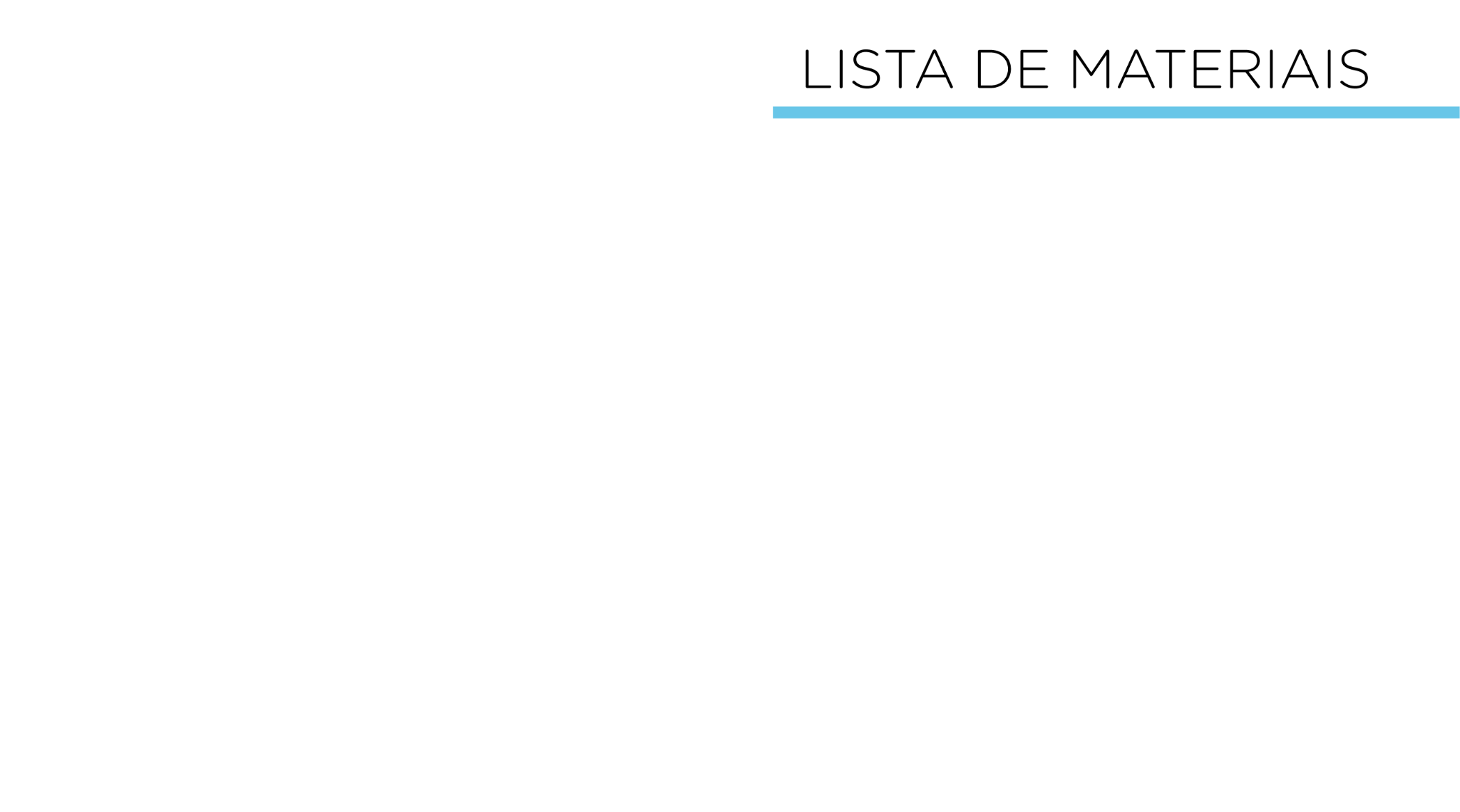 01 resistor 10 Quiloohms;
24 jumpers macho-macho para conexões com displays de um dígito;
20 jumpers macho-macho para conexões com displays de quatro dígitos; 
01 display 7 segmentos; 
01 push button; 
01 cabo USB; 
01 computador; 
Software Arduino IDE.
01 placa protoboard;
01 placa Arduino Uno R3; 
01 LED amarelo 5mm; 
02 LEDs verde 5mm; 
02 LEDs vermelho 5mm; 
12 resistores 220 Ohms para conexões com displays de um dígito; 
05 resistores 220 Ohms para conexões com displays de quatro dígitos;
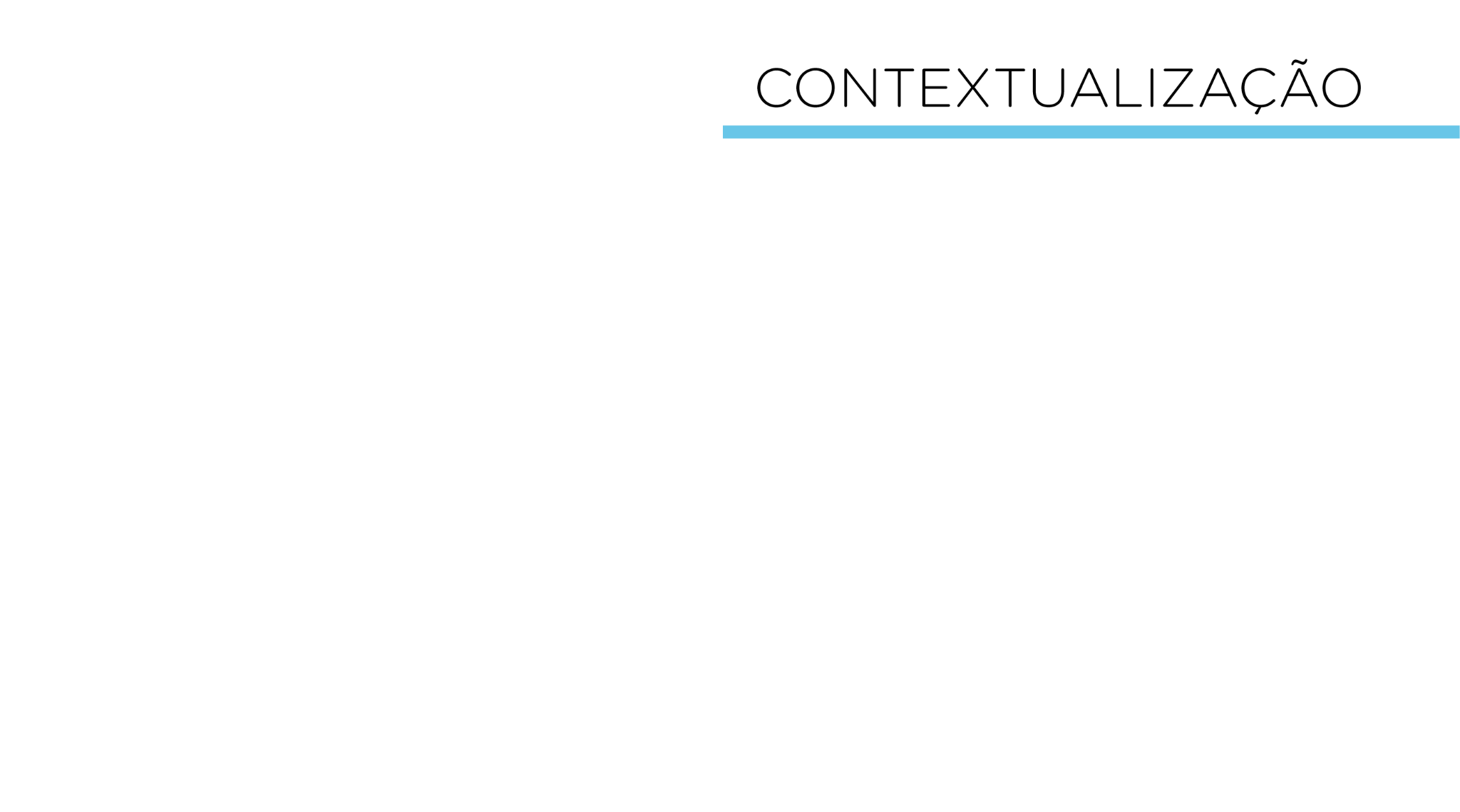 Os acidentes de trânsito são uma das principais causas de óbitos no Brasil e uma das inúmeras situações que levam os engenheiros de tráfego terrestre a elaborarem ações que possam minimizar problemas de conflitos no trânsito, dentre essas, a instalação de semáforos em ruas e avenidas de centros urbanos, com o objetivo de informar aos usuários (motoristas, pedestres, ciclistas) o momento permitido à circulação, à espera e à transição entre uma ou outra circunstância. Quando sincronizados, reduzem a formação de congestionamentos e beneficiam a travessia de pedestres e ciclistas em vias urbanas.
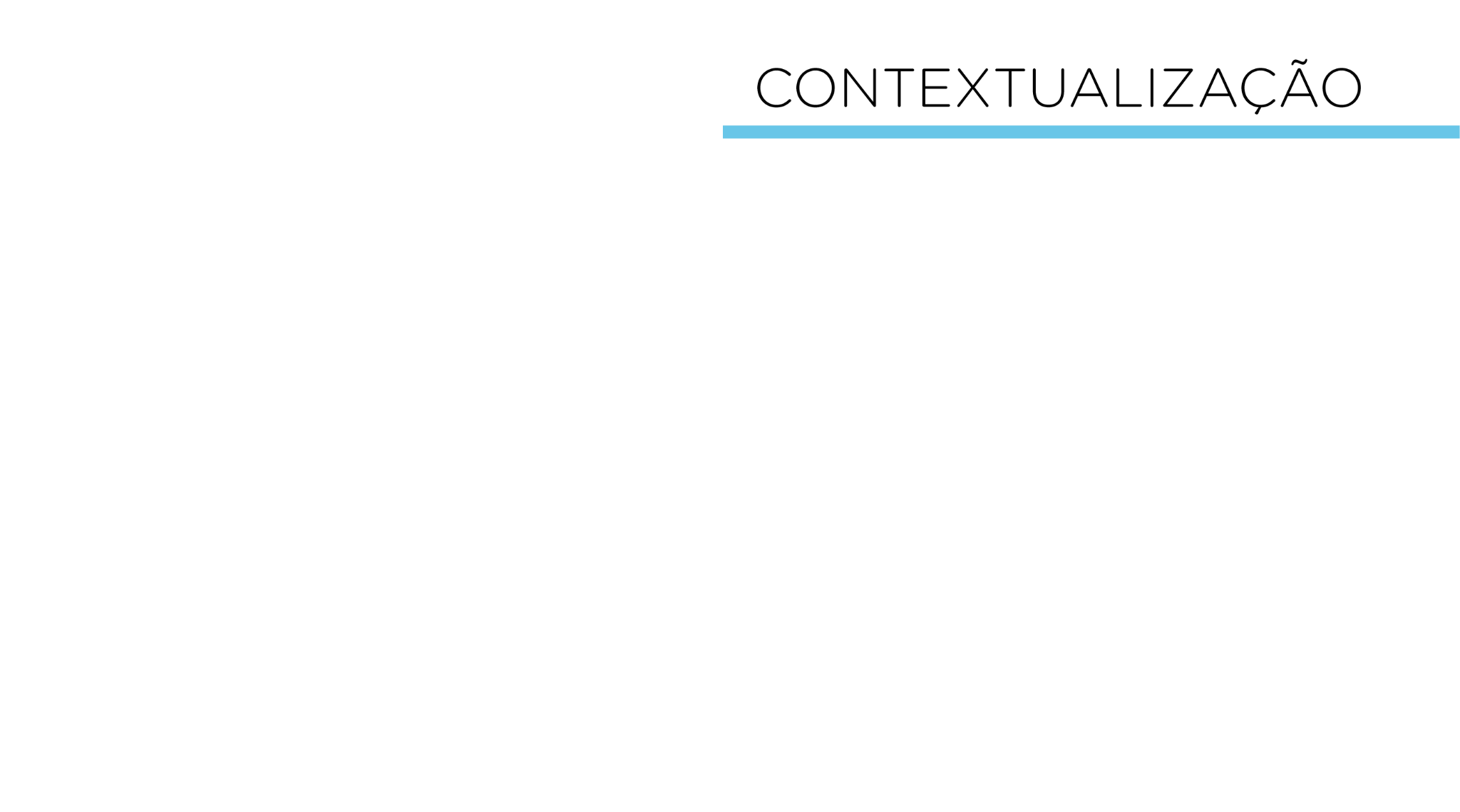 Nesta aula, você aprenderá a programar, através de funções, outra versão de semáforo completo, a qual adiciona o componente eletrônico display 7 segmentos. No semáforo completo a função do display é informar ao pedestre, através de contagem regressiva, o tempo que ele possui para atravessar a rua/avenida com segurança, antes do semáforo de veículos abrir.
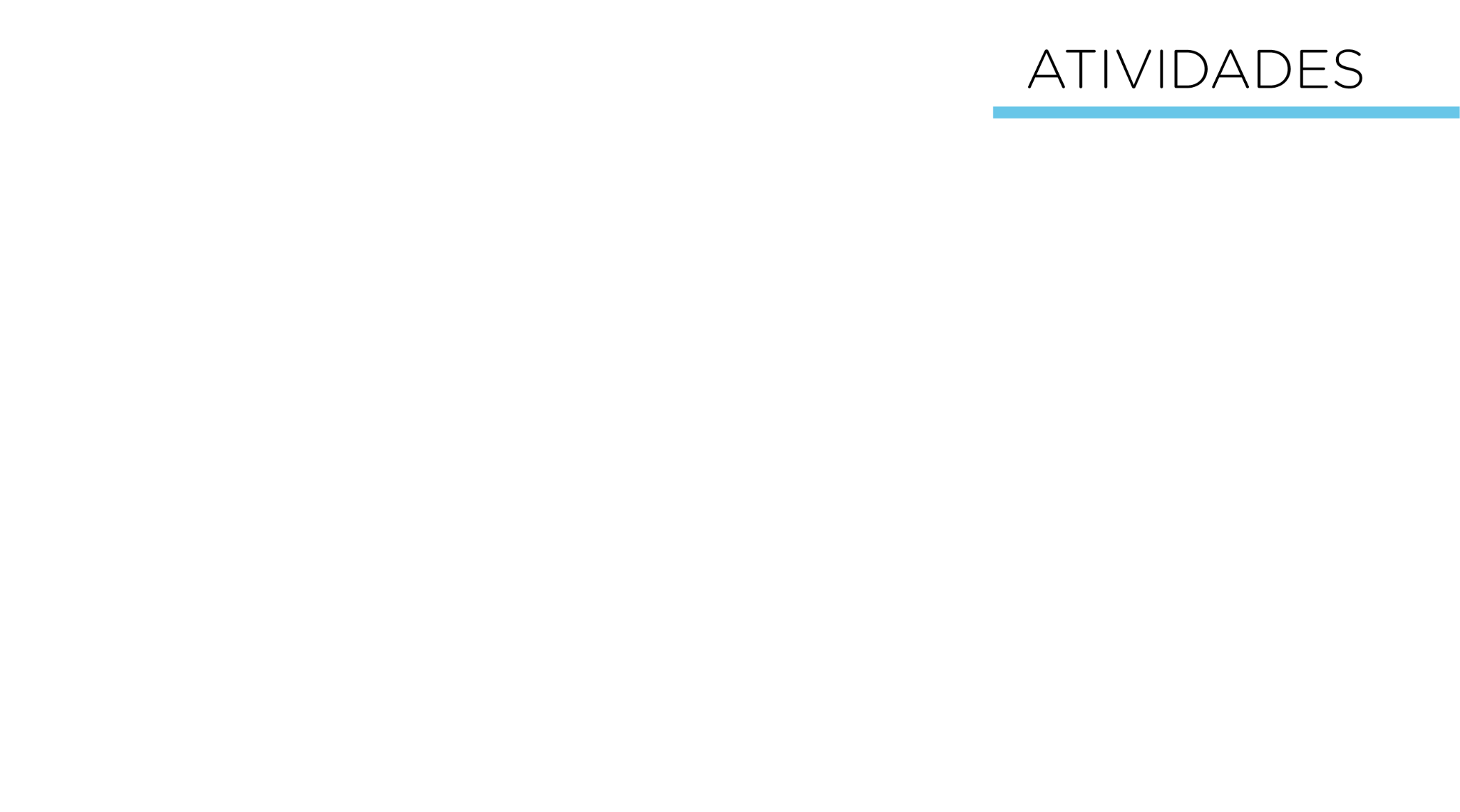 Vamos ao nosso projeto!

Acesse o passo a passo na Aula 05 - Semáforo completo com display, módulo 2,  disponível em: Robótica Educacional.

Com o intuito de auxiliar na montagem e na programação desta aula, apresentamos um videotutorial, disponível em: https://rebrand.ly/a05robotica2.
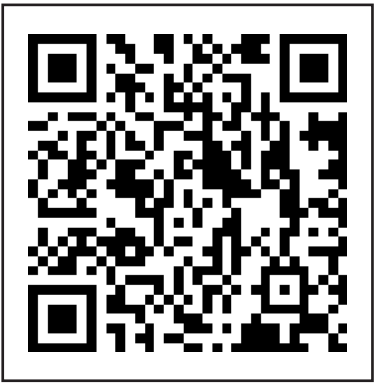 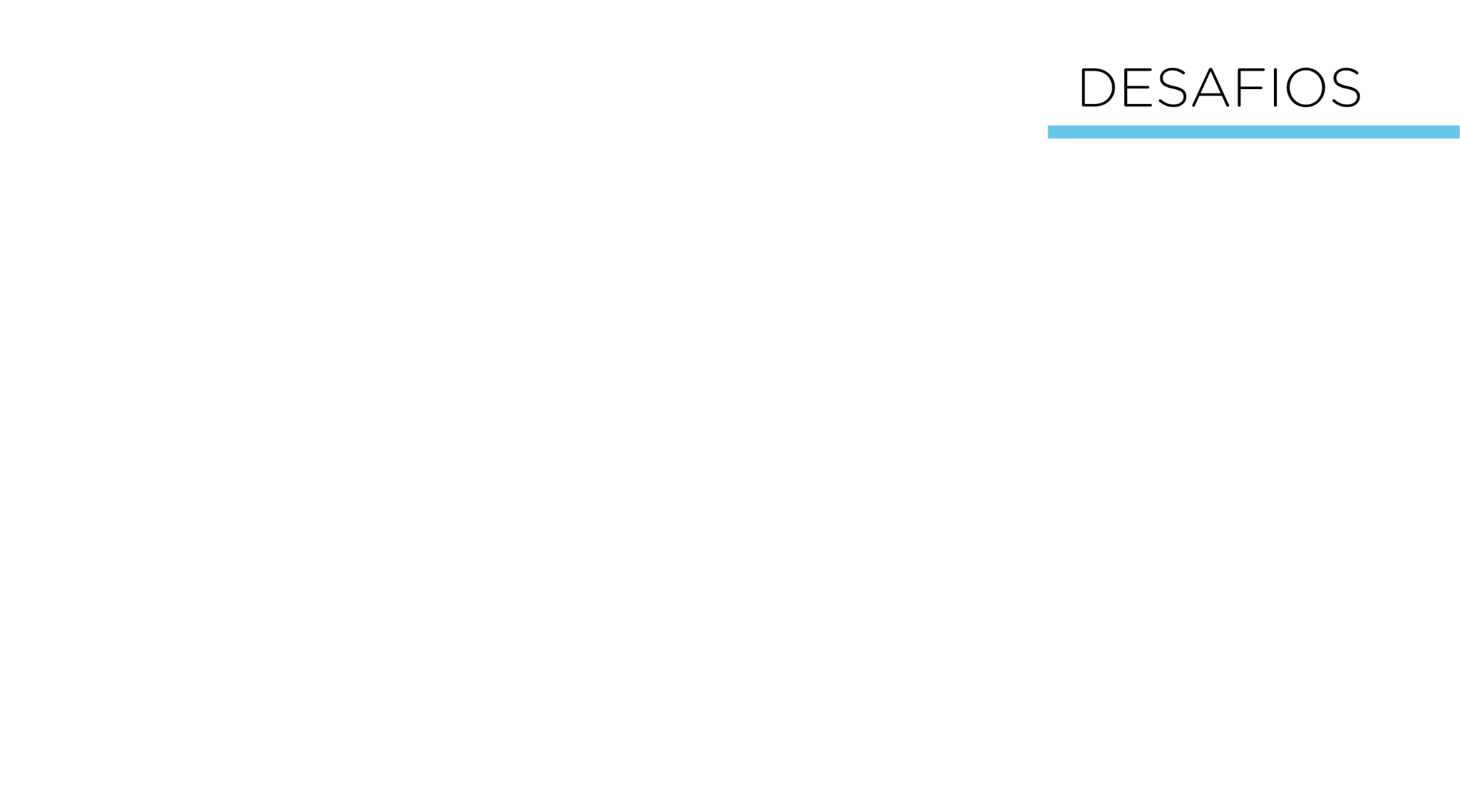 Que tal adicionar, ao protótipo, um buzzer para alertar ao pedestre, via sonorização, o tempo disponível para travessia antes do fechamento do semáforo?
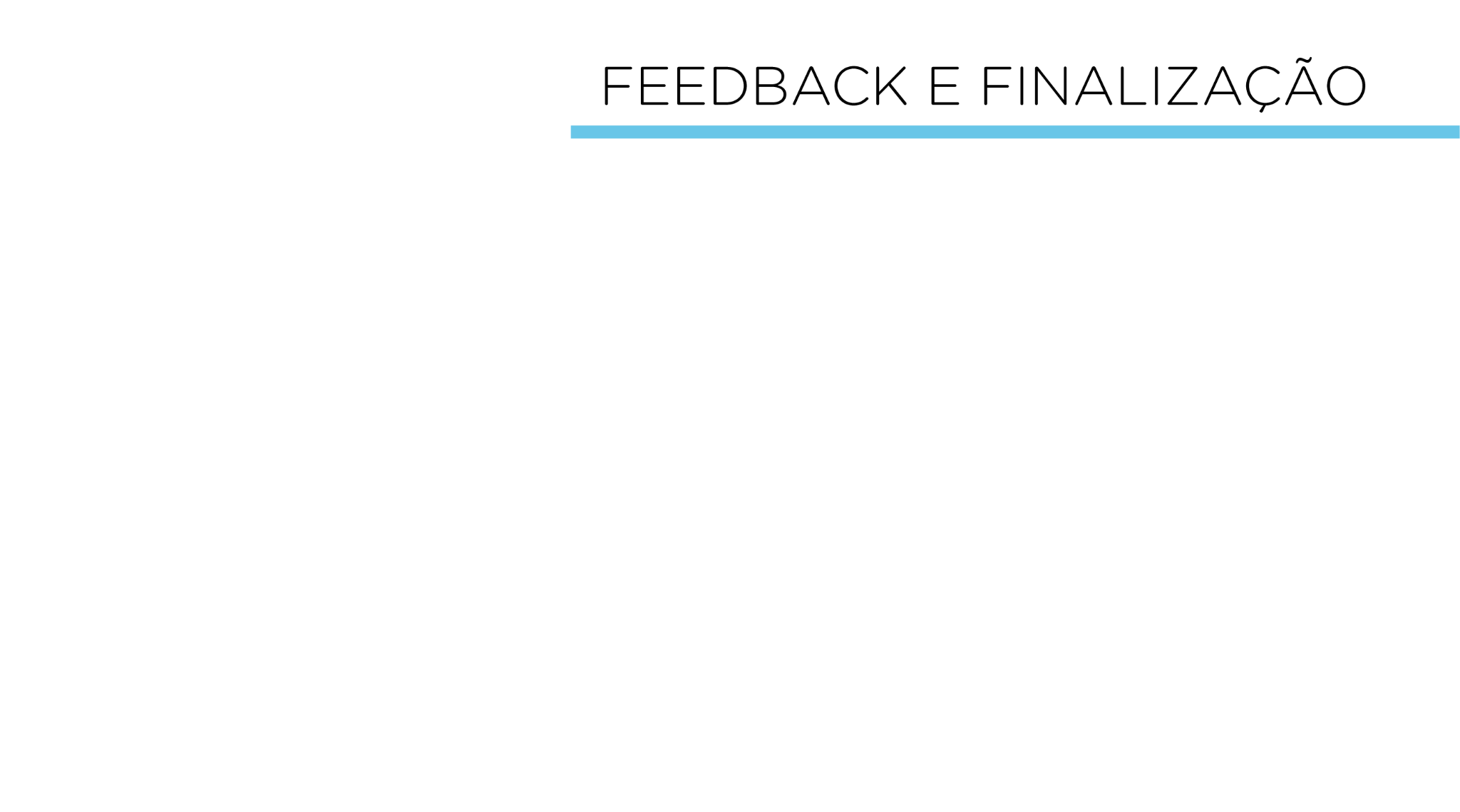 a. Confira, compartilhando seu projeto com os demais colegas, se o objetivo foi alcançado. 
b. Analise seu projeto desenvolvido, de modo a atender aos requisitos para o funcionamento do semáforo completo com display. 
c. Reflita se as seguintes situações ocorreram: 
i. Colaboração e cooperação: você e os membros de sua equipe interagiram entre si, compartilhando ideias que promoveram a aprendizagem e o desenvolvimento deste projeto? 
ii. Pensamento crítico e resolução de problemas: você conseguiu identificar os problemas, analisar informações e tomar decisões de modo a contribuir para o projeto desenvolvido? 
d. Reúna todos os componentes utilizados nesta aula e os organize novamente, junto aos demais, no kit de Robótica.
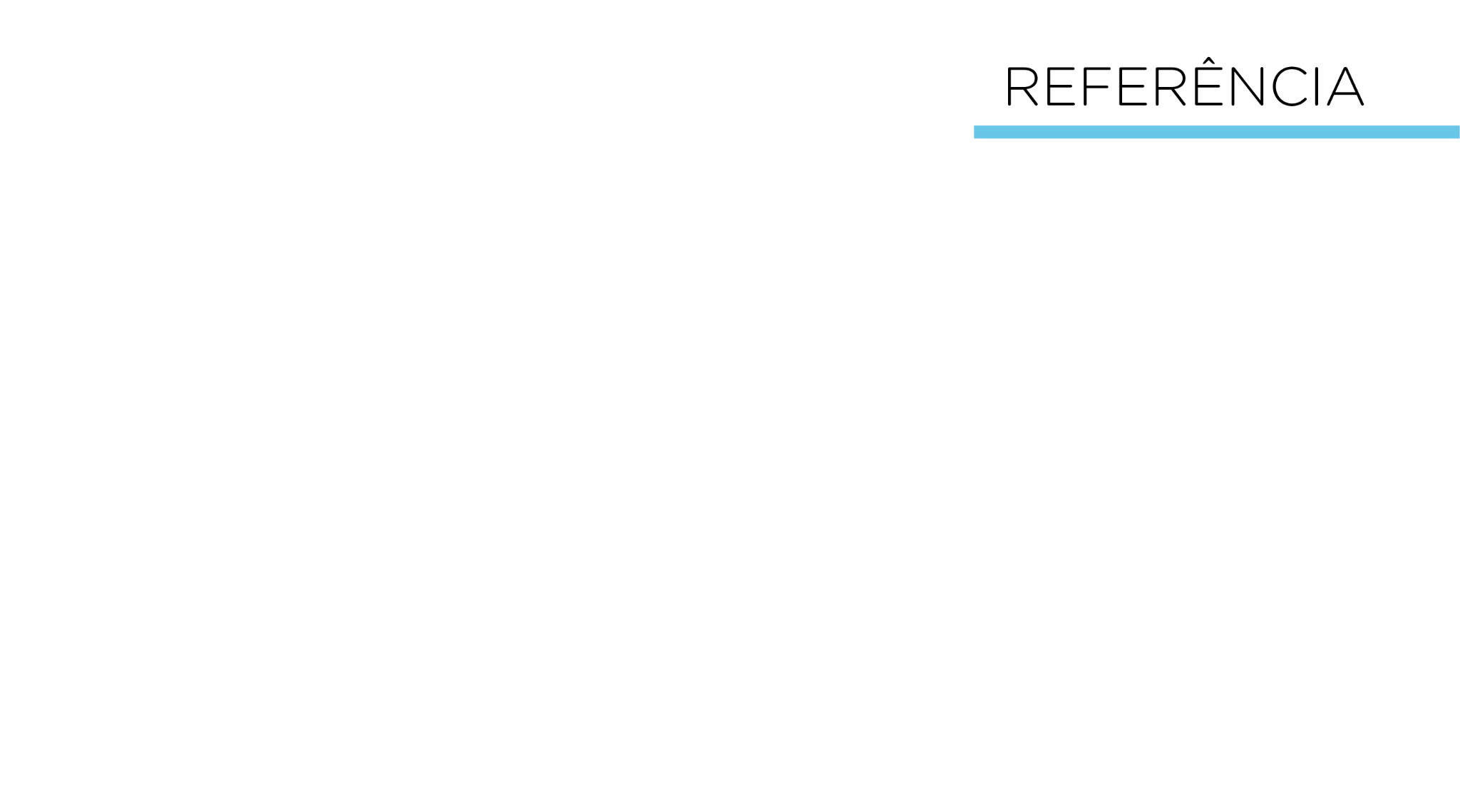 ARDUINO. Site oficial. Ambiente de Programação do Arduino. Disponível em: https://create.arduino.cc/editor. Acesso em: 15 dez. 2021.

ARDUINO. Site oficial. Documentação de Referência da Linguagem Arduino. Funções. Disponível em: https://www.arduino.cc/reference/pt/. Acesso em: 15 dez. 2021.

BRASIL. Ministério da Educação. Base Nacional Comum Curricular. Brasília, 2018. Disponível em: http://basenacionalcomum.mec.gov.br/images/BNCC_EI_EF_110518_versaofinal_site.pdf. Acesso em: 12 jul. 2022. 

MCROBERTS, Michael. Arduino Básico. 2 ed. São Paulo: Novatec Editora Ltda. 2015. 506 p. ISBN: 978-85-7522-404-5.
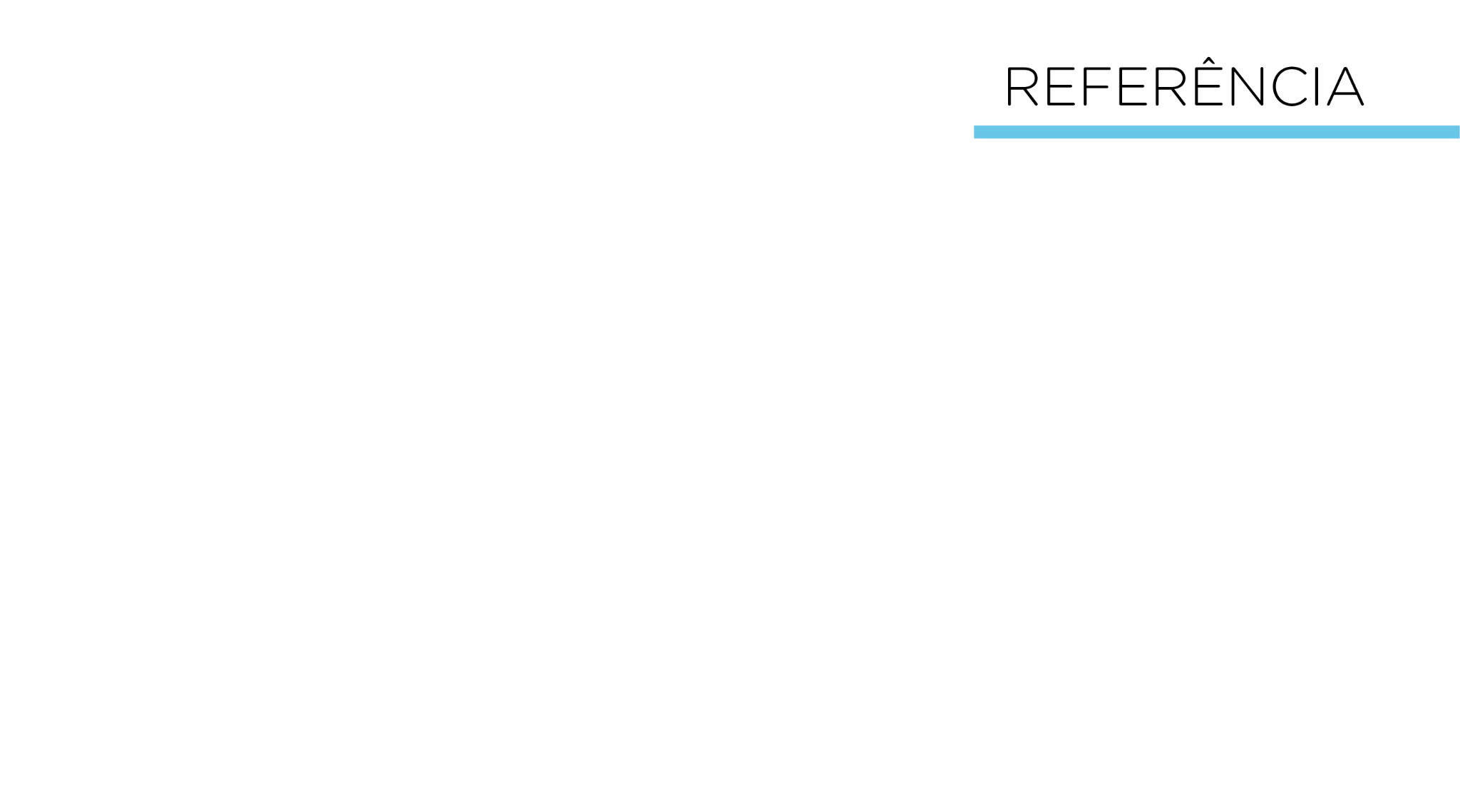 PARANÁ. Secretaria de Estado da Educação e do Esporte. Robótica Paraná - Aulas. Robótica Educacional - Módulo 1. Escola Digital Aluno. Disponível em: http:// www.escoladigital.aluno.pr.gov.br/robotica/aulas. Acesso em: 12 dez. 2021.

PARANÁ. Secretaria Estadual de Educação do Estado do Paraná (SEED/PR). Diretoria de Tecnologias de Informação (DTI). Coordenação de Tecnologias Educacionais. (CTE). Robótica Educacional- Módulo 2. Aula 05 - Semáforo completo com display. Disponível em: https://aluno.escoladigital.pr.gov.br/robotica/aulas/educacional  Acesso em:  02 mai. 2023.
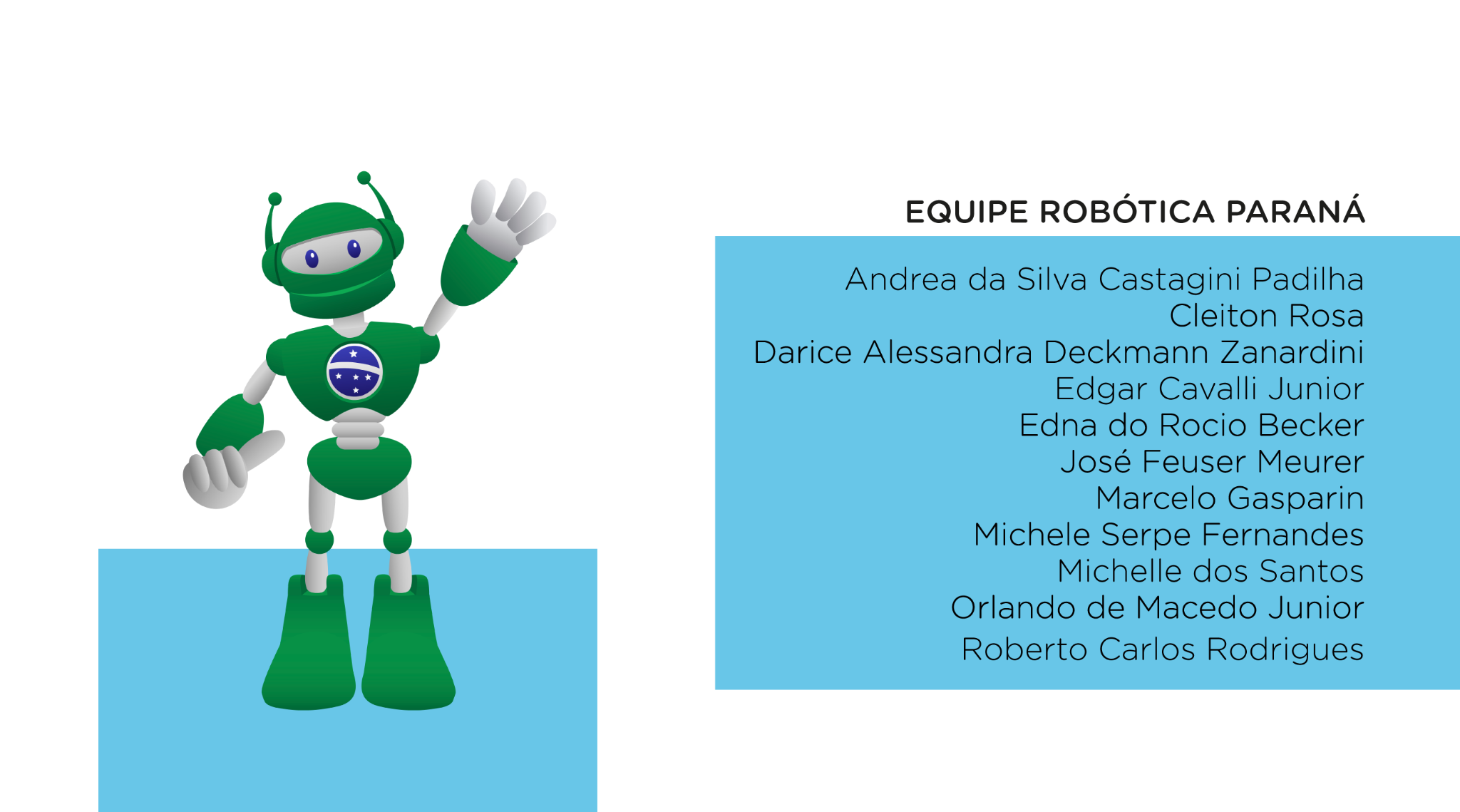